Calibration
1
10/16/2012
Tracked Pointers
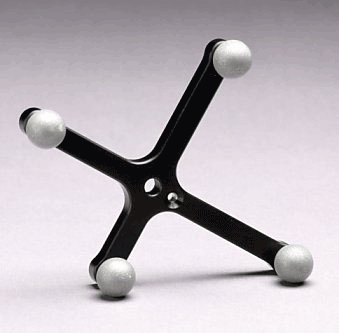 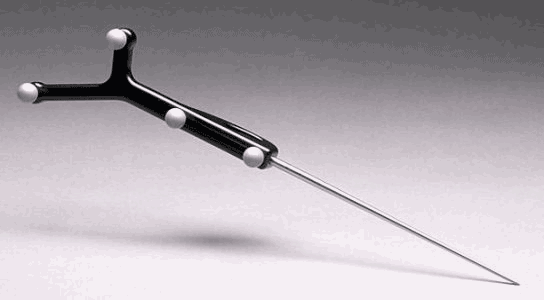 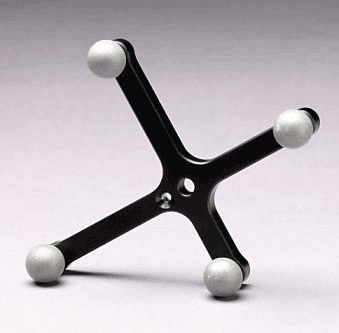 http://www.ndigital.com/medical/polarisfamily-accessories.php
2
10/16/2012
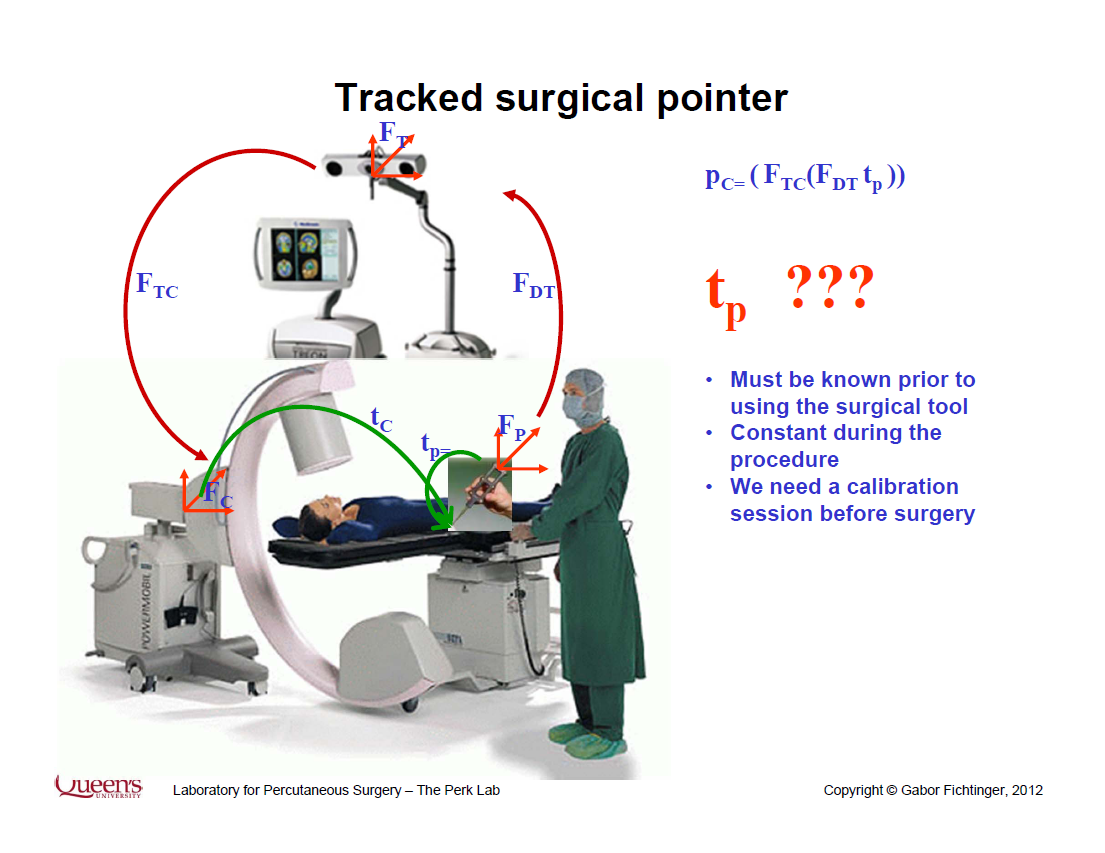 3
10/16/2012
Frames in Computer-Aided Surgery
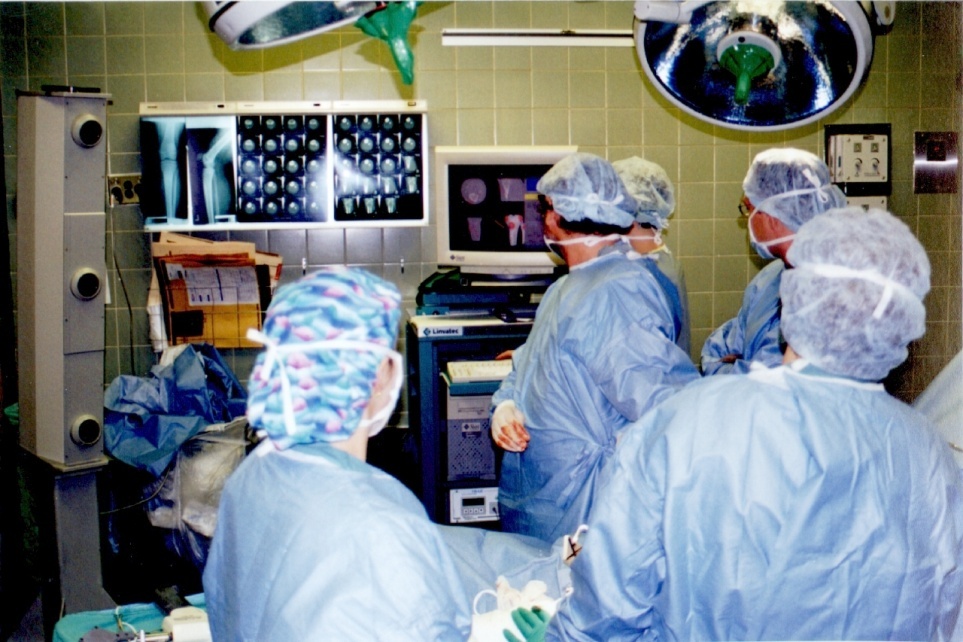 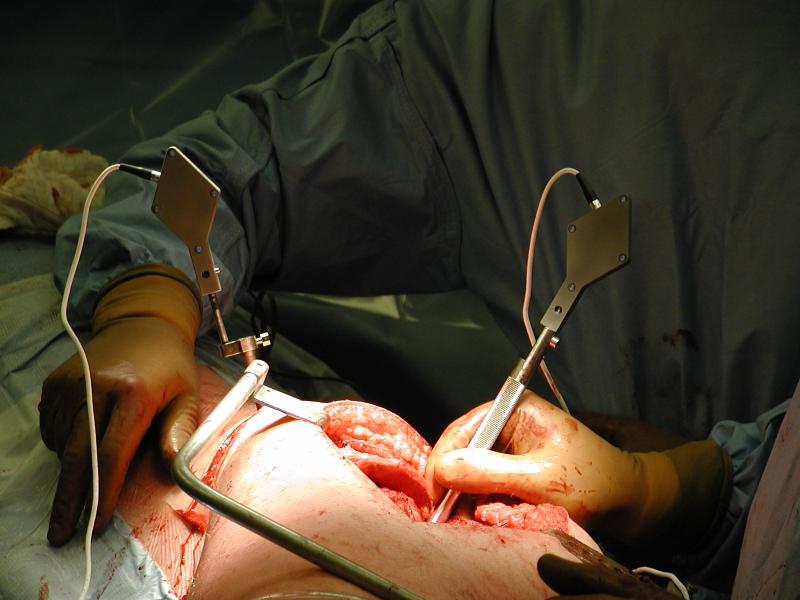 {P}
{T}
{C}
4
10/16/2012
Calibrating a Tracked Pointer
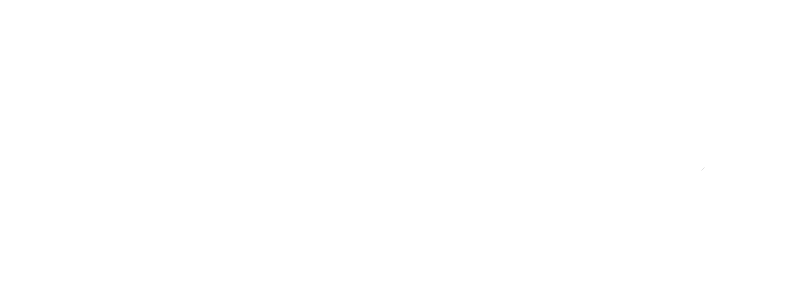 {P}
{T}
{M}
M
tp ?
5
10/16/2012
Pivot Calibration
constraint: pivot about a fixed point
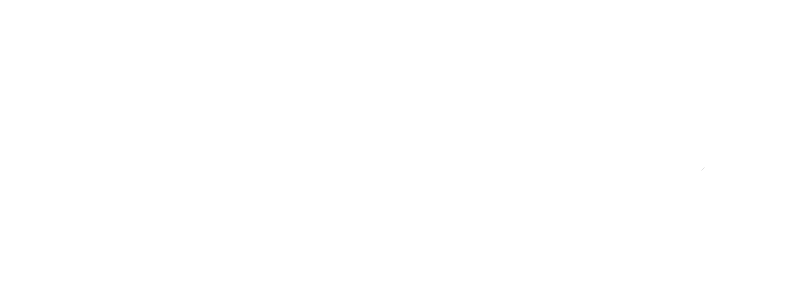 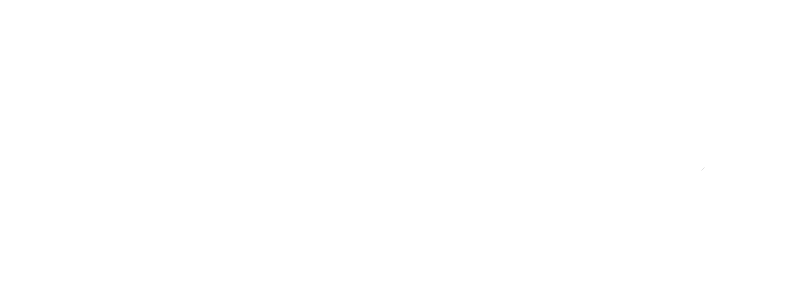 pc
6
10/16/2012
Pivot Calibration
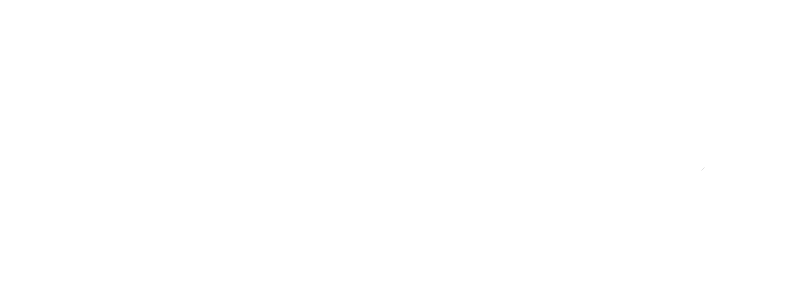 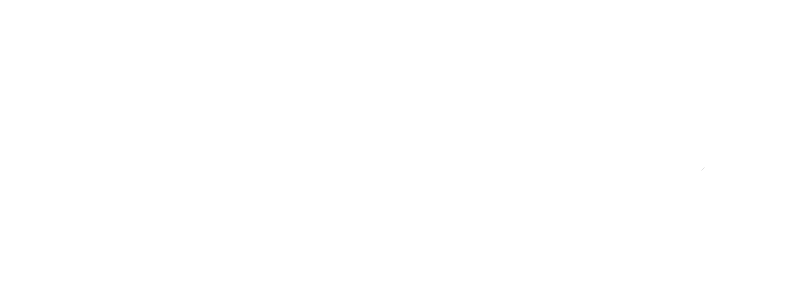 pc
7
10/16/2012
Pivot Calibration
8
10/16/2012
Calibration By Sphere Fitting
when pivoting about a fixed point the path of each marker lies on the surface of a sphere
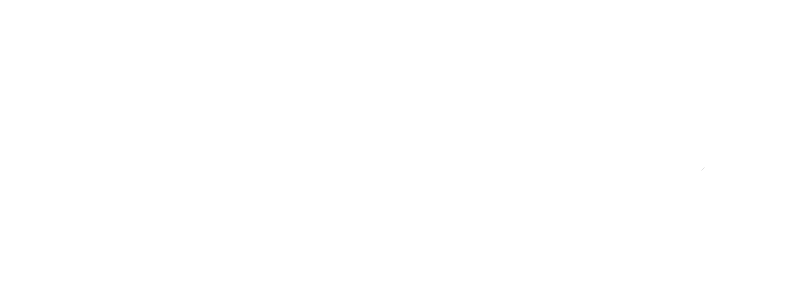 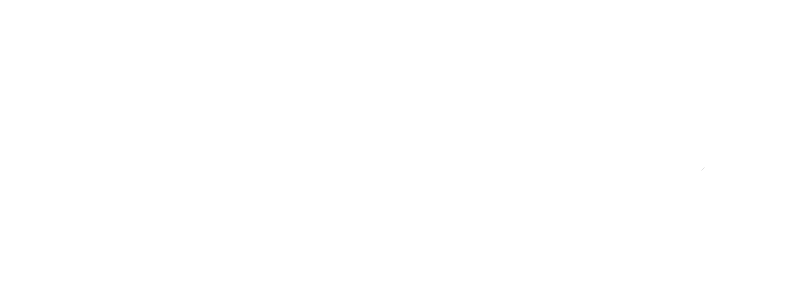 pc
9
10/16/2012
Circle Fitting: Algebraic Fitting
for circle fitting we wish to find the location of the center of the circle (a, b) and the circle radius R 
the “obvious” approach is to minimize



the standard approach is to differentiate F with respect to a, b, and R, set the partial derivatives to zero, and then solve the resulting system of equations
unfortunately, the partial derivatives are non-linear
10
10/16/2012
Circle Fitting: Algebraic Fitting
instead use a change of variablesto obtain



it is easy to show that the partial derivatives are linear in B, C, and D 
this approach is known as the Kåsa fit
11
10/16/2012
Circle Fitting: Algebraic Fitting
unfortunately the Kåsa fit is poor when the measured points come from a small arc of the circle
12
10/16/2012
Circle Fitting: Geometric Fitting
notice that the objective function minimized in the algebraic fit is not the true distance between each data point and the circle
(xi, yi)
R
(a,b)
13
10/17/2012
Circle Fitting: Geometric Fitting
the geometric fitting algorithms attempt to minimize the sum of orthogonal distances to the circle
there appears to be no non-iterative solution to this problem so standard numerical minimization techniques are used
steepest descent
Gauss-Newton
Levenberg-Marquardt
14
10/17/2012